Status of the OBPG Calibration for
SNPP VIIRS and NOAA-20 VIIRS
Gene Eplee, Gerhard Meister, Fred Patt, Shihyan Lee

NASA Ocean Biology
Processing Group
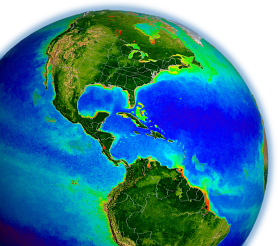 MODIS/VIIRS Calibration Workshop
May 1, 2023
[Speaker Notes: On-Orbit calibration group for the OBPG]
SNPP On-Orbit
Calibration
SNPP Solar Time Series
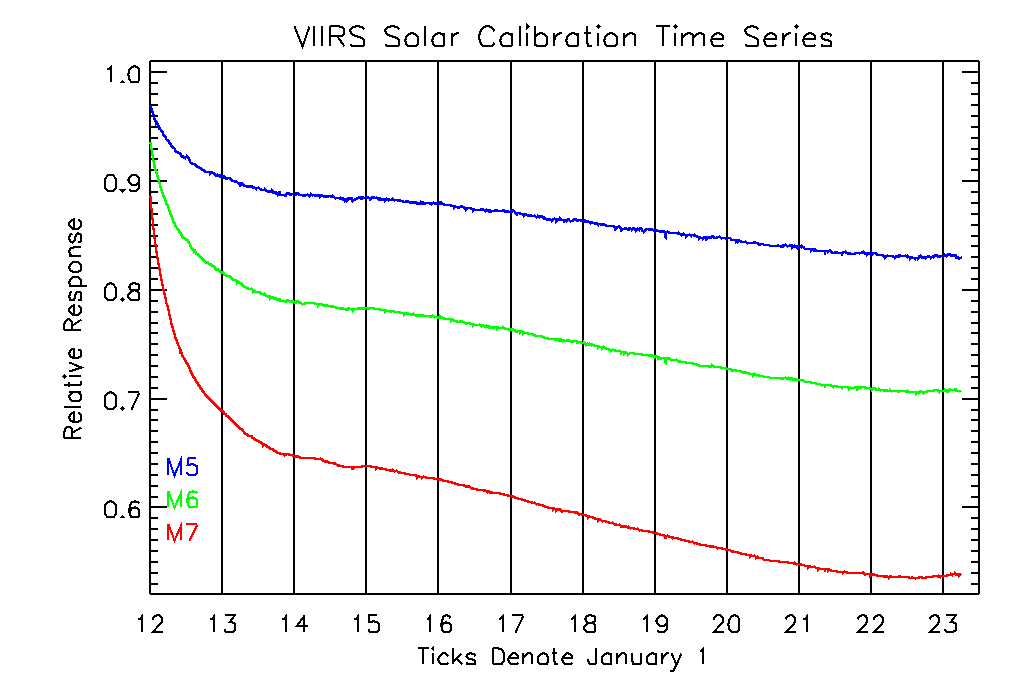 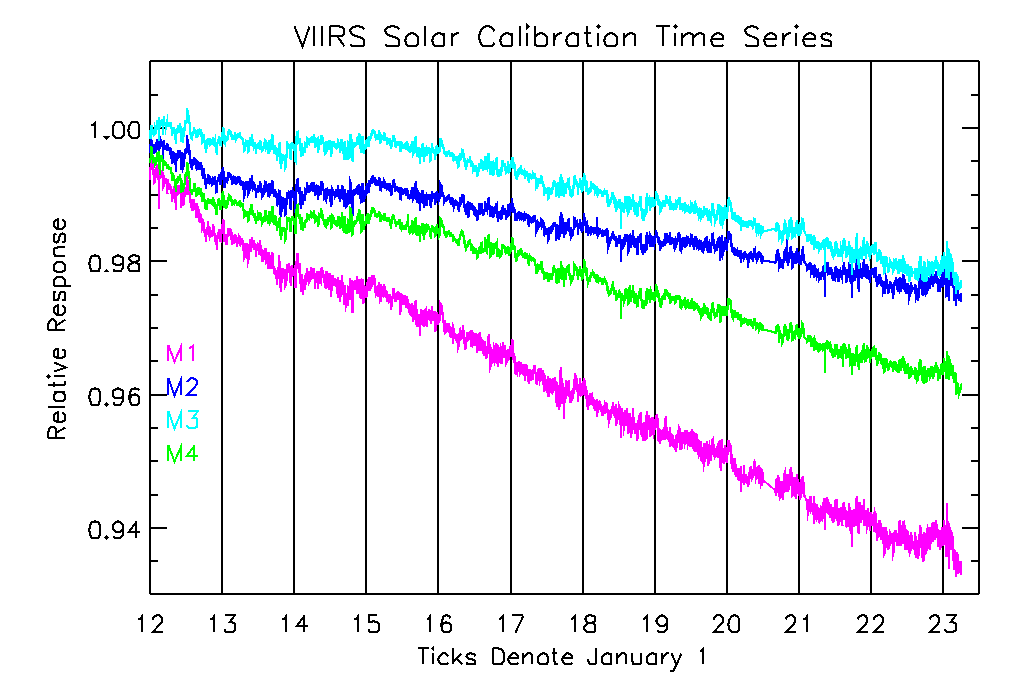 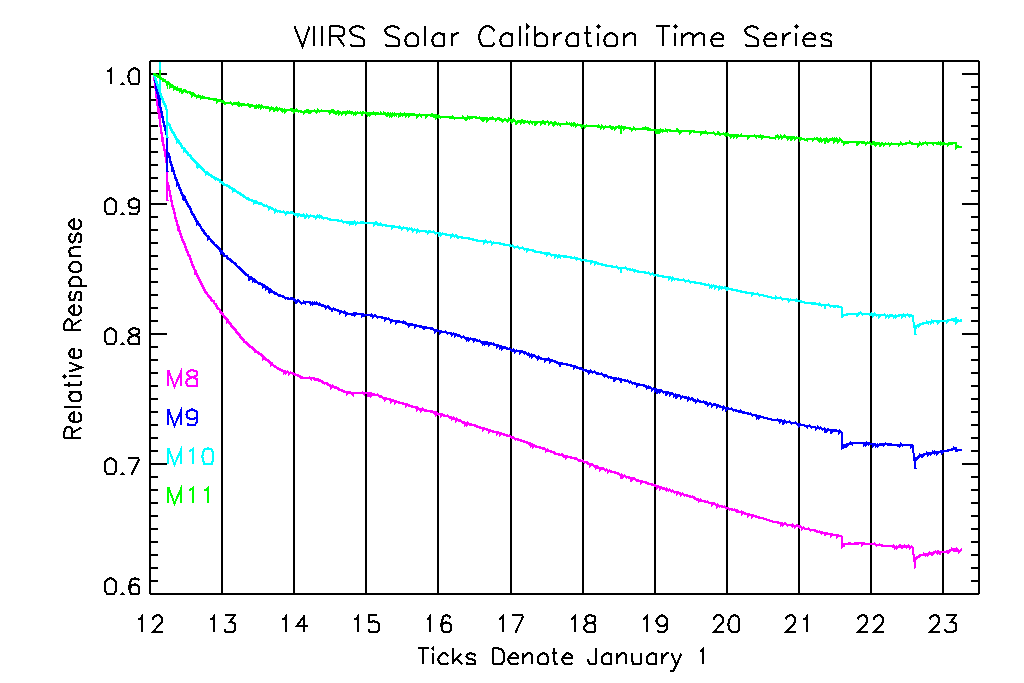 The slopes of the radiometric trends change over 2014.

There is a change in the radiometric trends in 2023.
3
3
SNPP Lunar Time Series
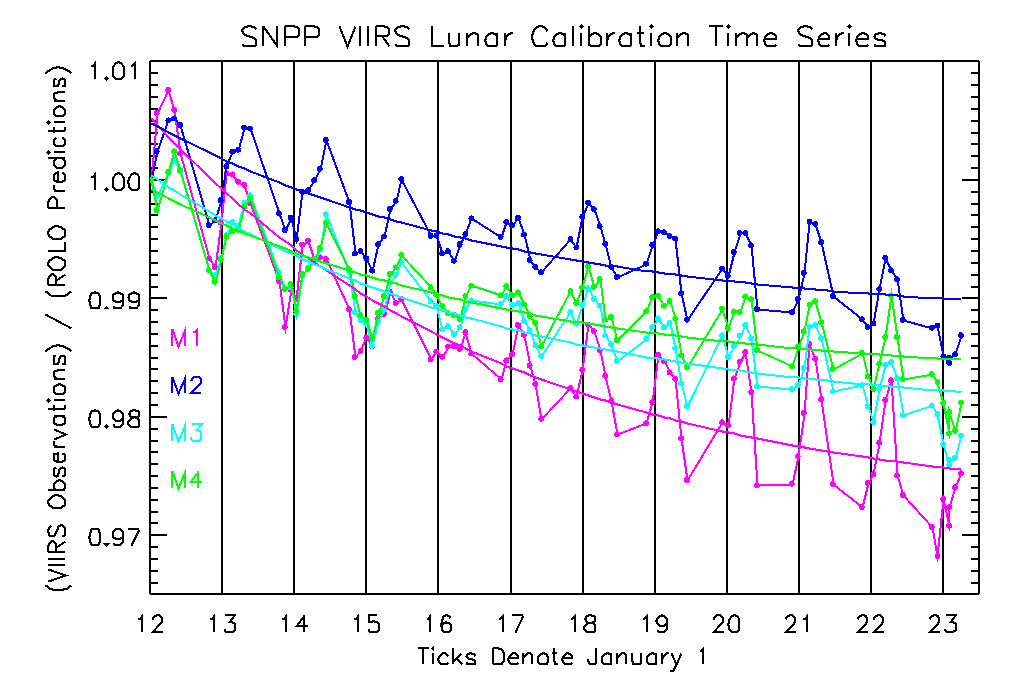 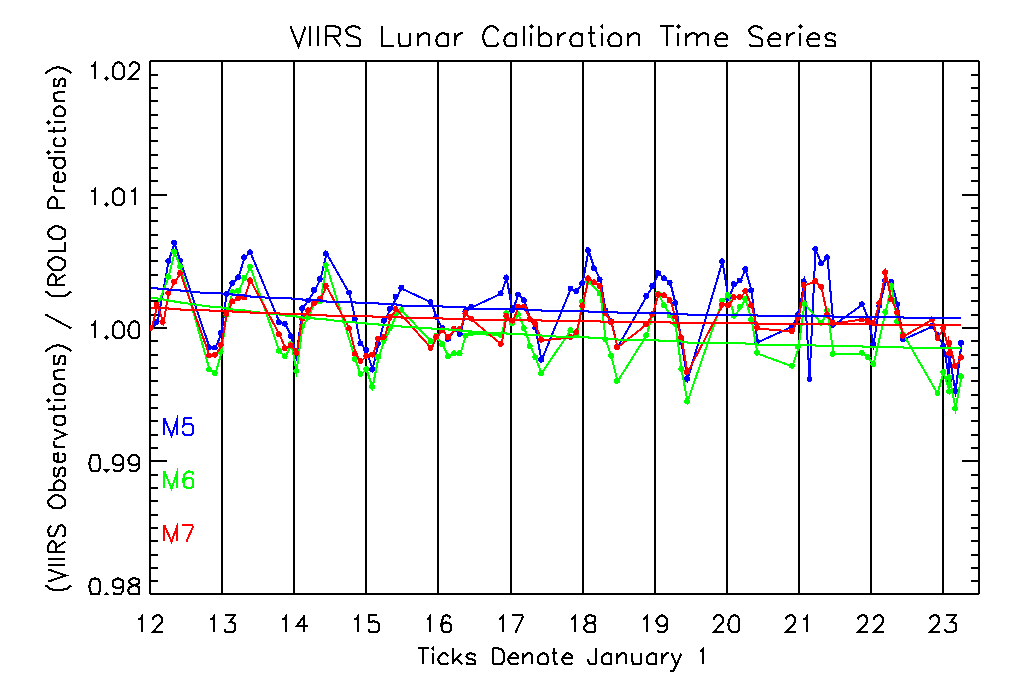 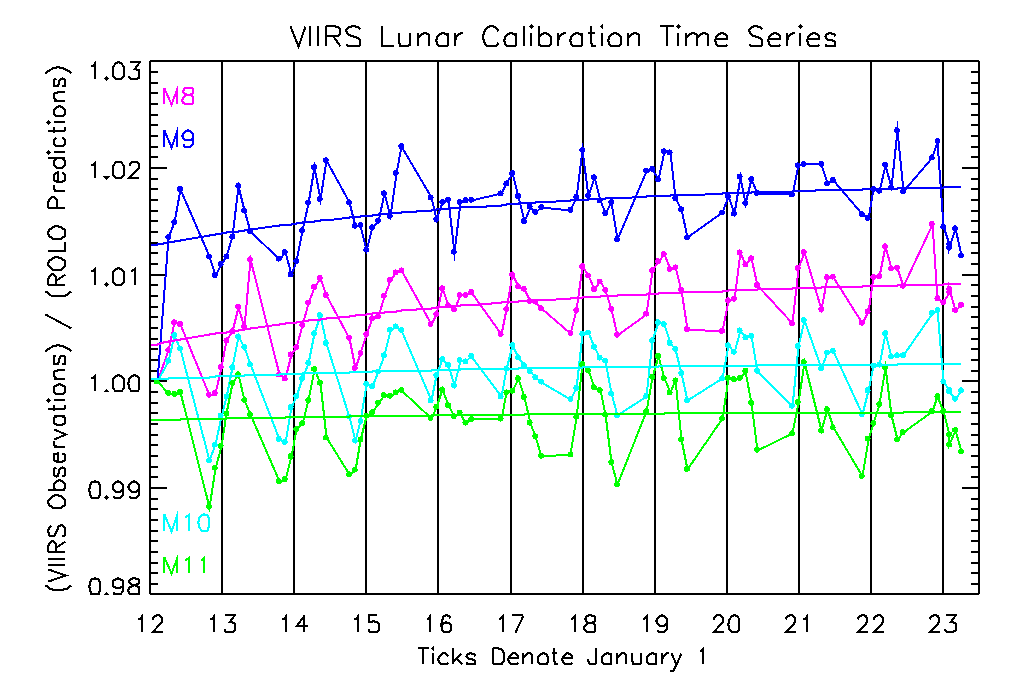 The lunar observations have been corrected by the solar f-factors.
4
4
SNPP Lunar Time Series
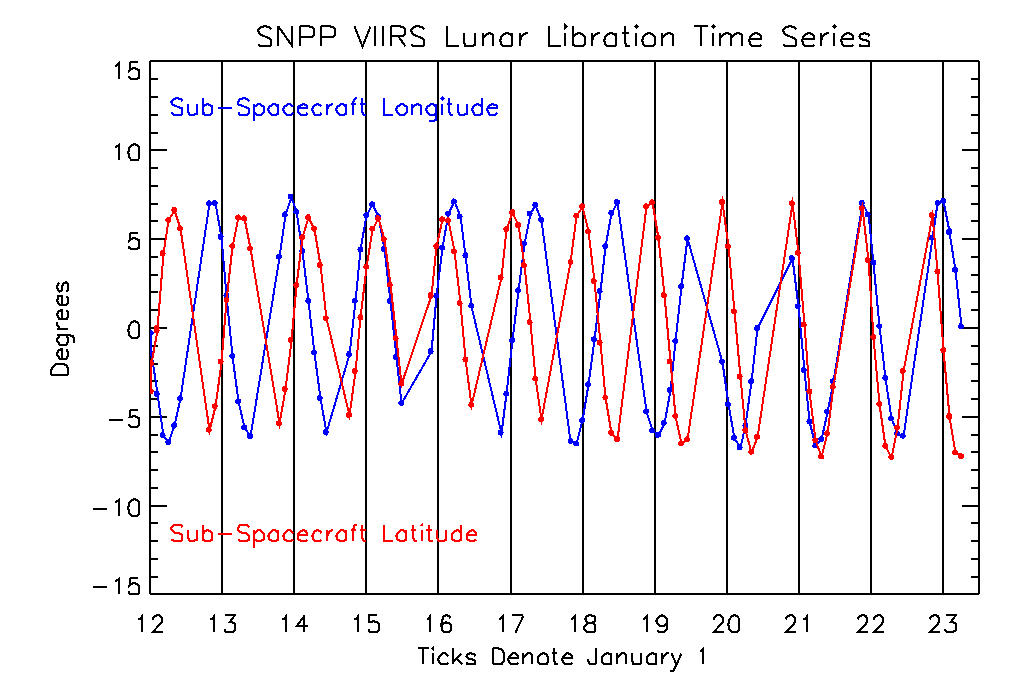 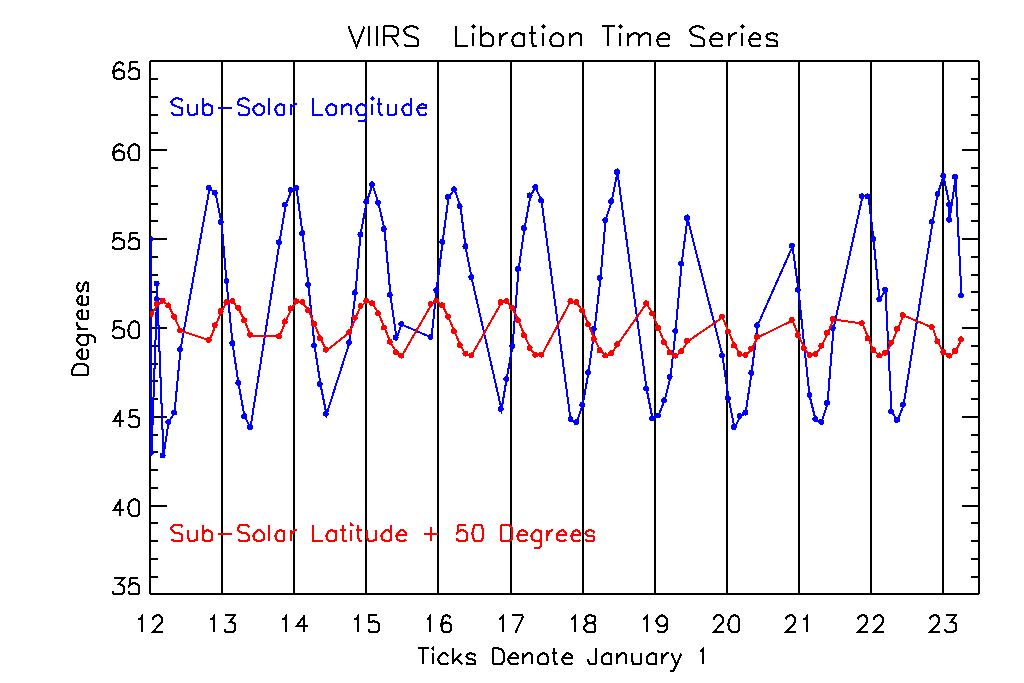 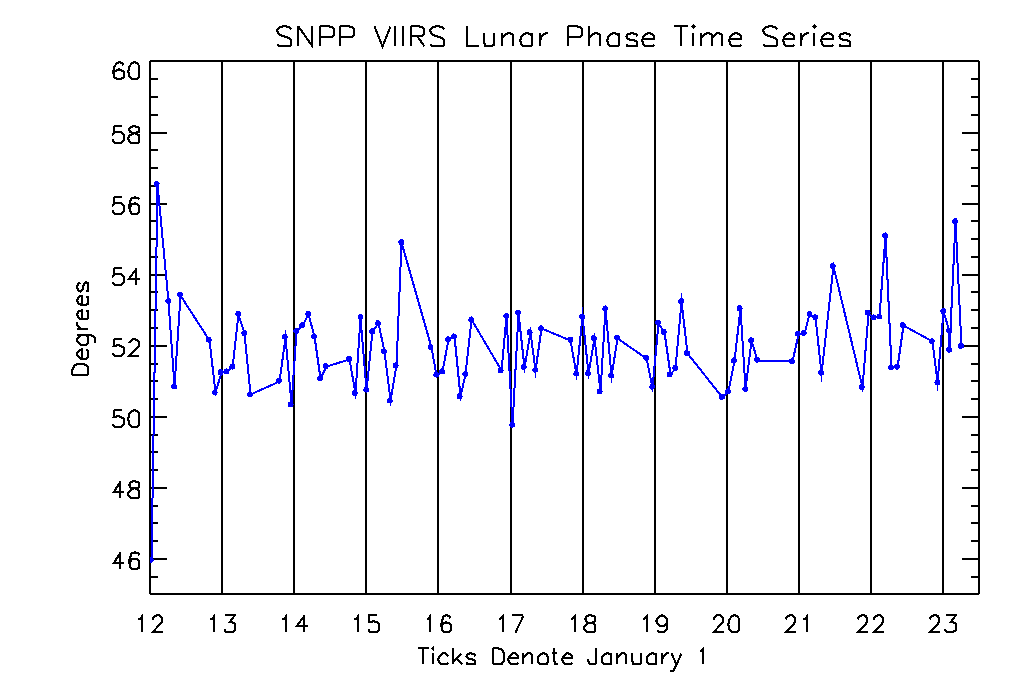 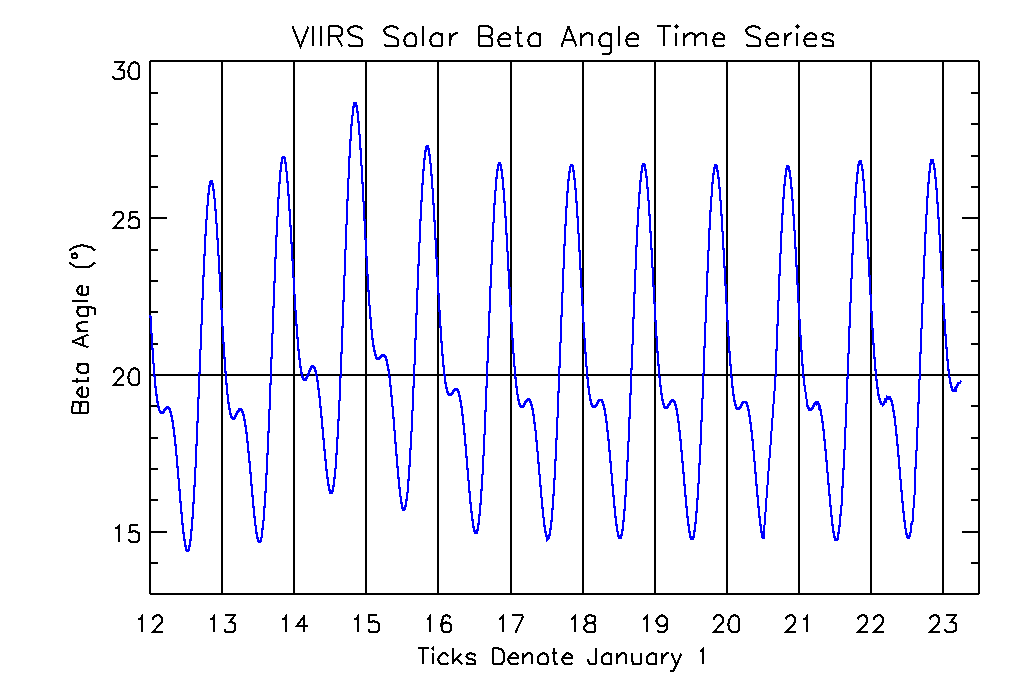 5
5
SNPP F-factors
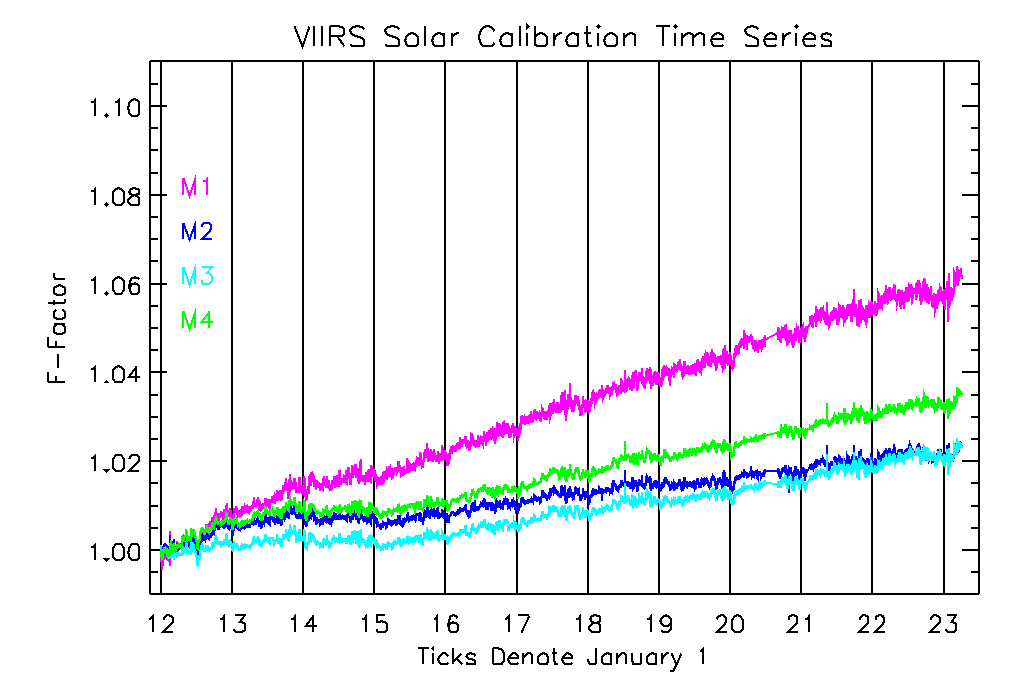 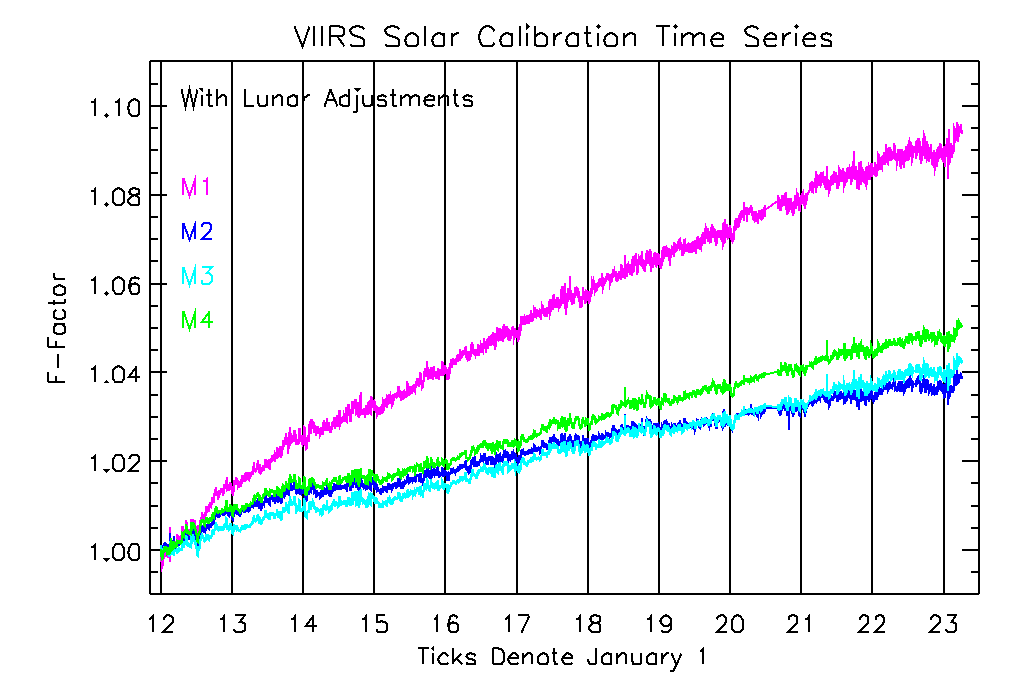 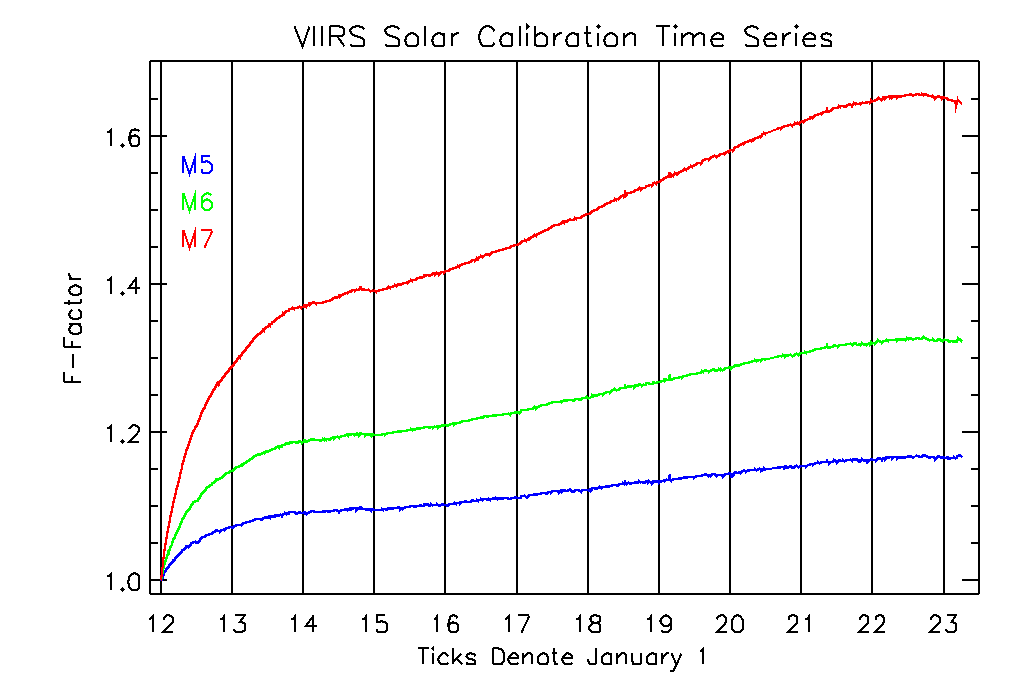 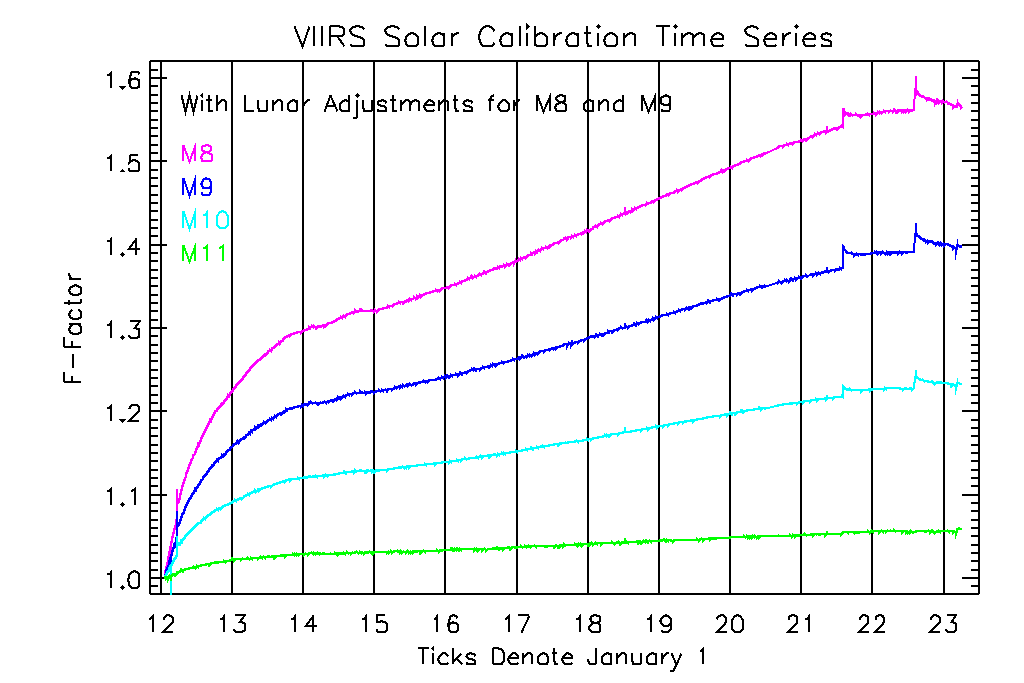 6
6
NOAA-20 On-Orbit
Calibration
JPSS1 Solar Observations
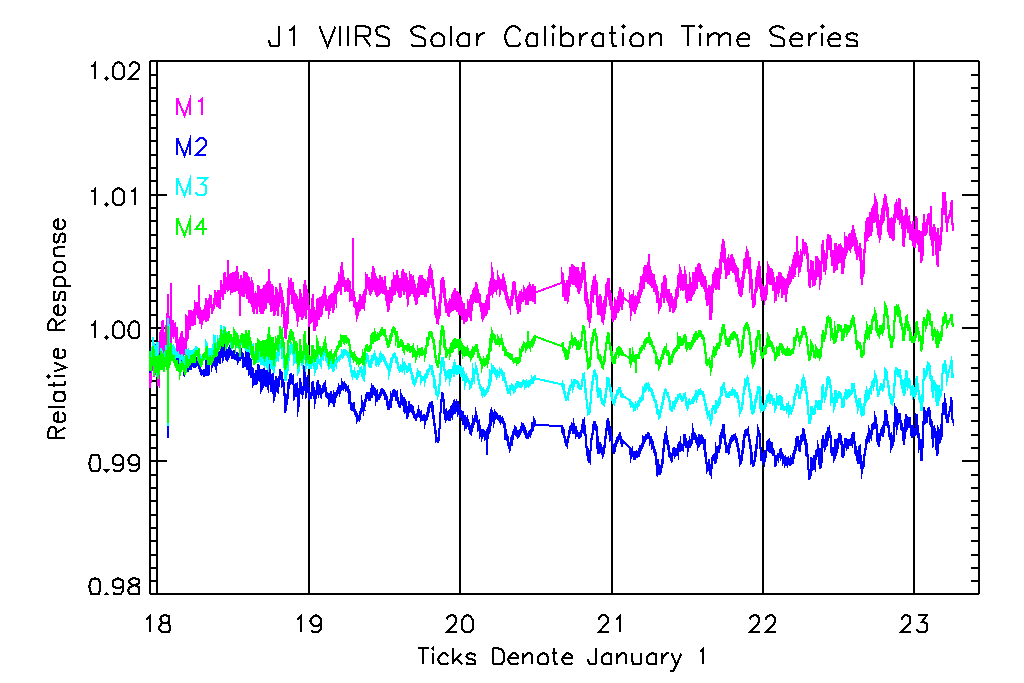 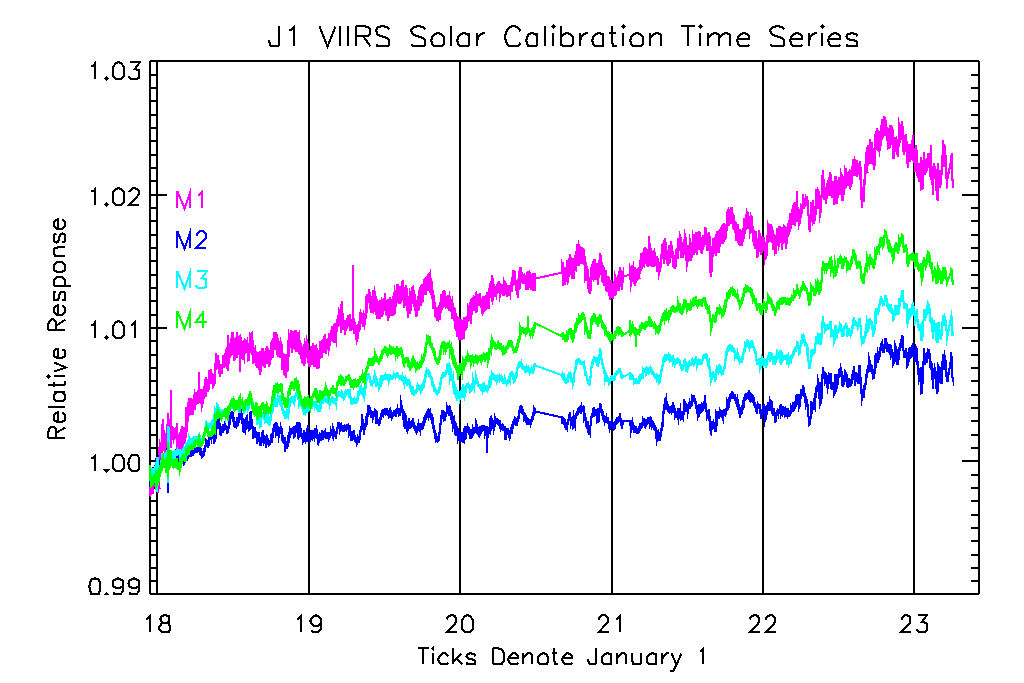 Detrended H-factors
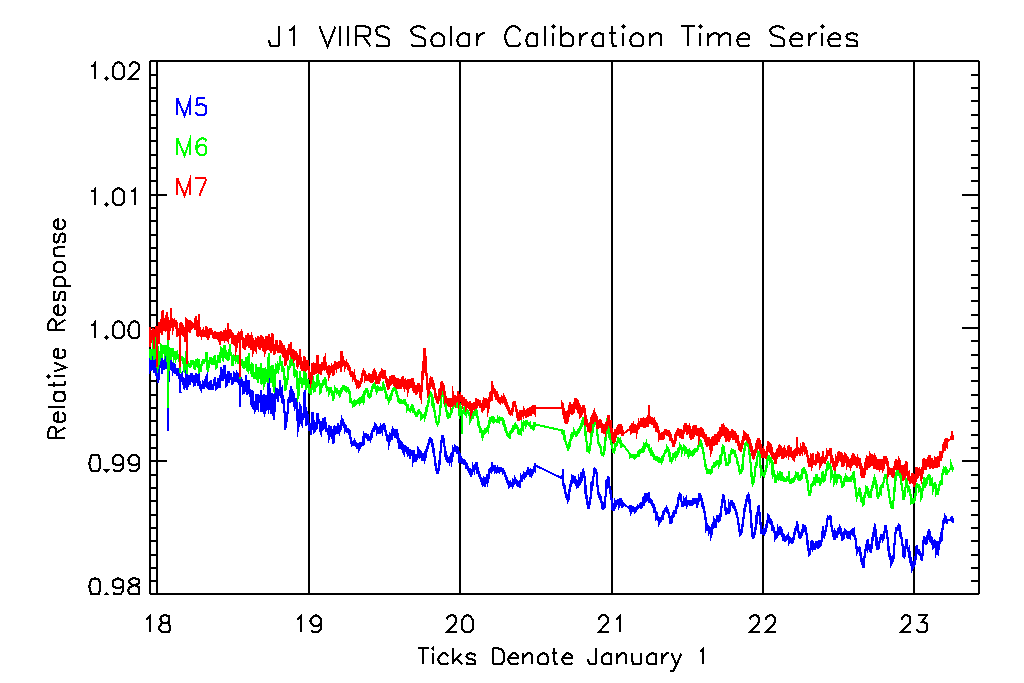 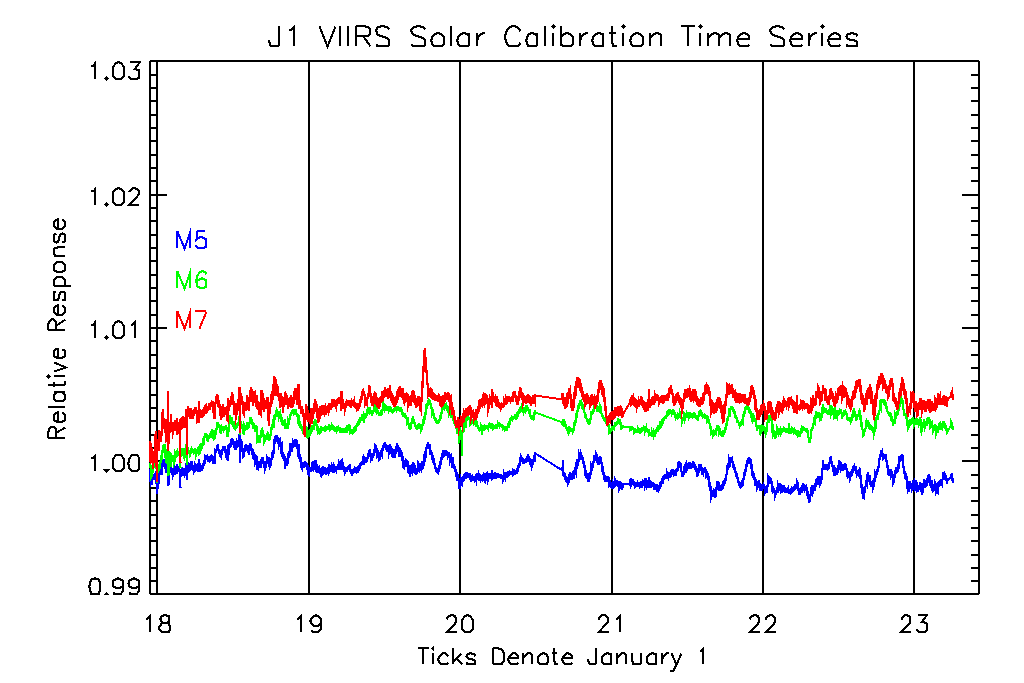 Detrended H-factors
8
8
JPSS1 Lunar Observations
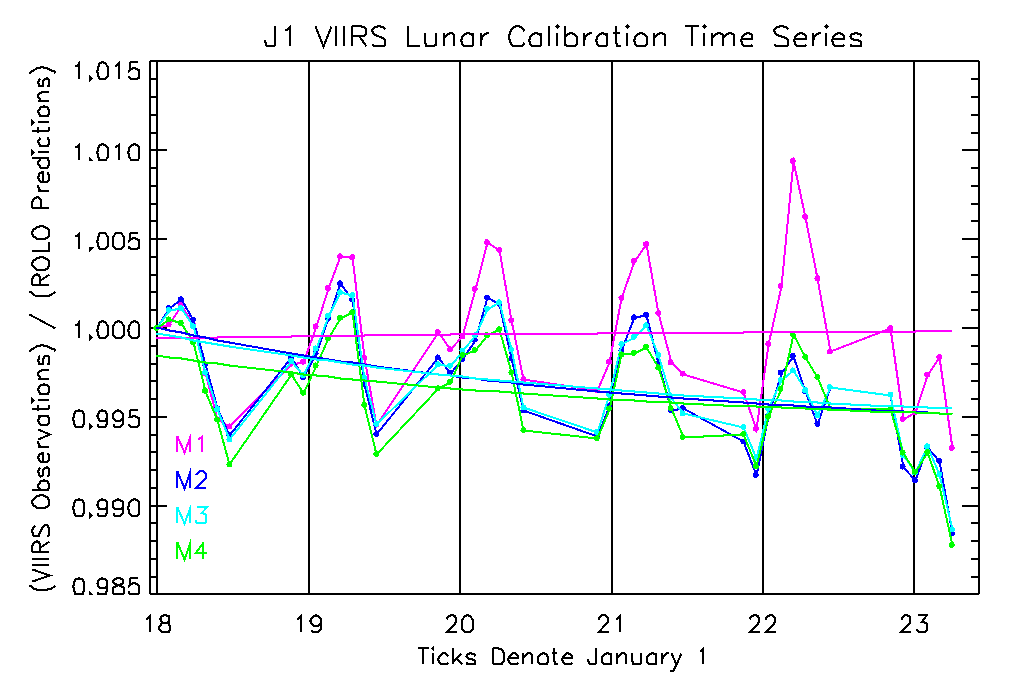 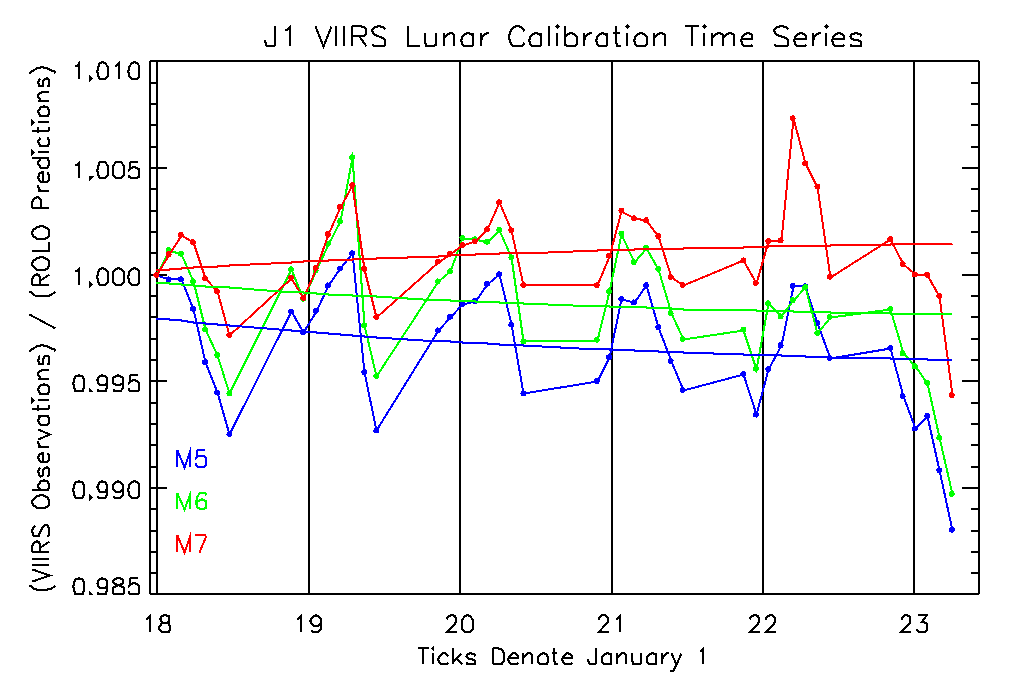 The lunar observations have not been corrected by the solar f-factors.

Lunar time series for bands M1-M4 are consistent with solar time series derived using detrended H-factors .

Lunar time series for bands M5-M7 are consistent with solar time series derived using default H-factors.
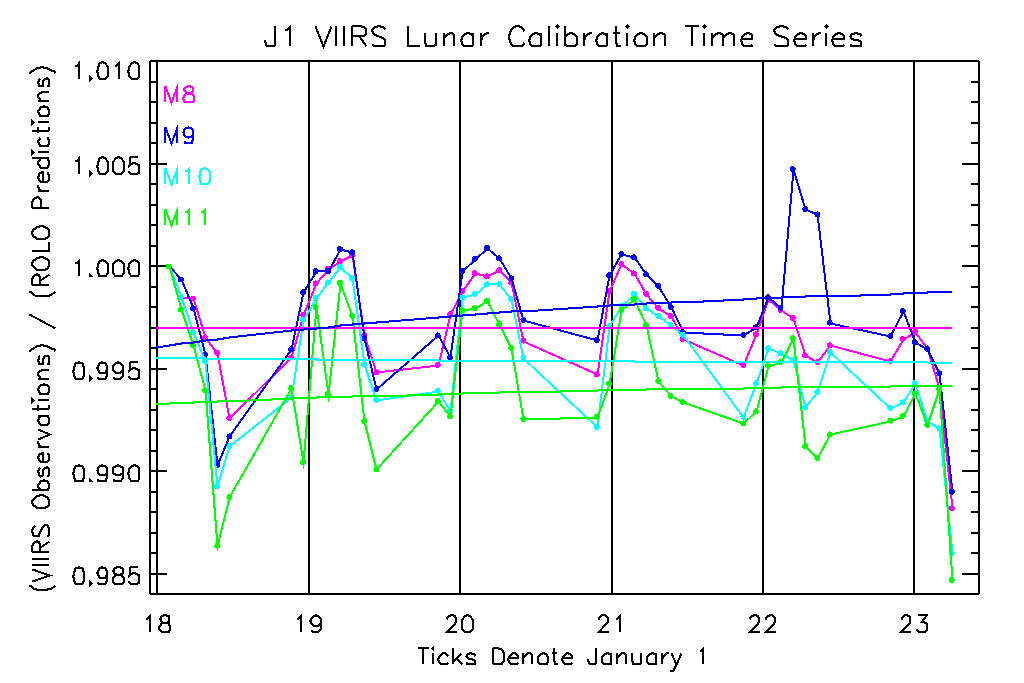 9
9
JPSS1 Lunar Observations
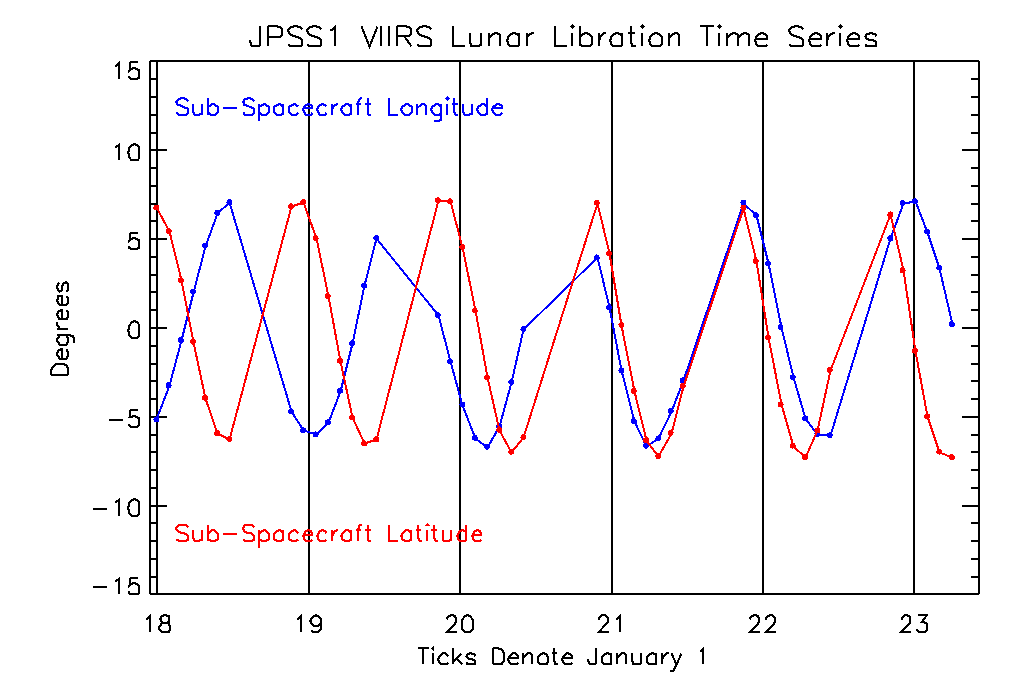 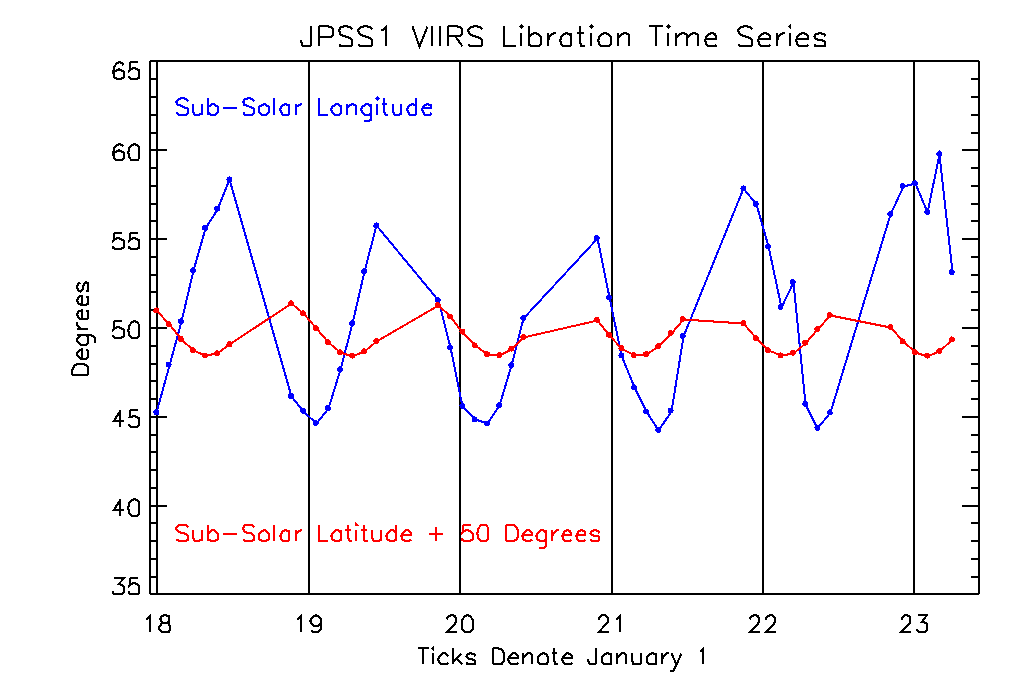 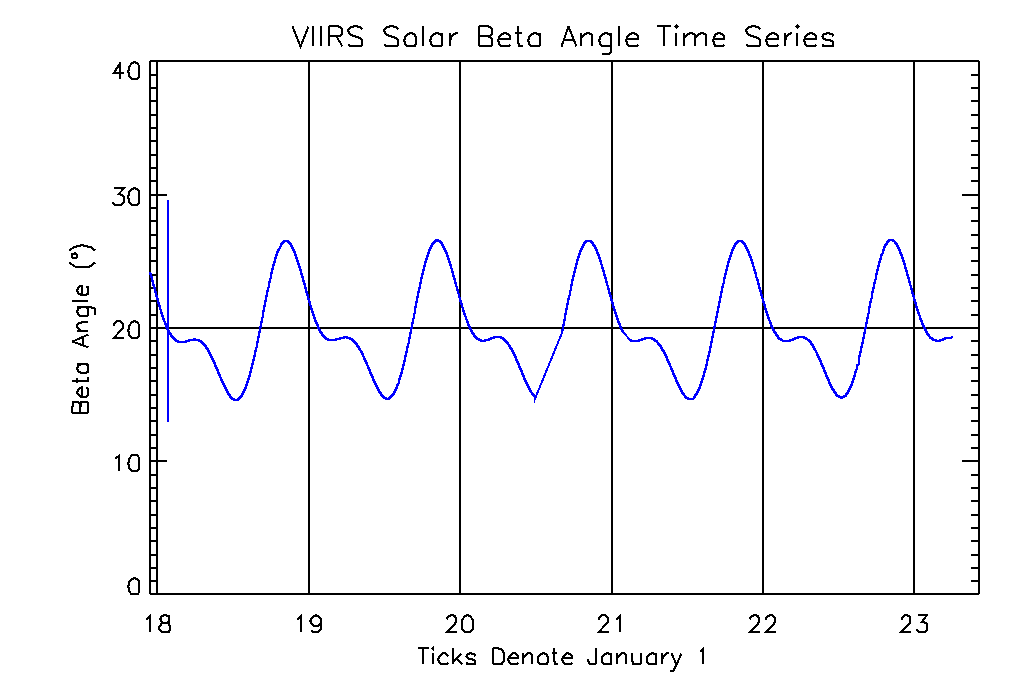 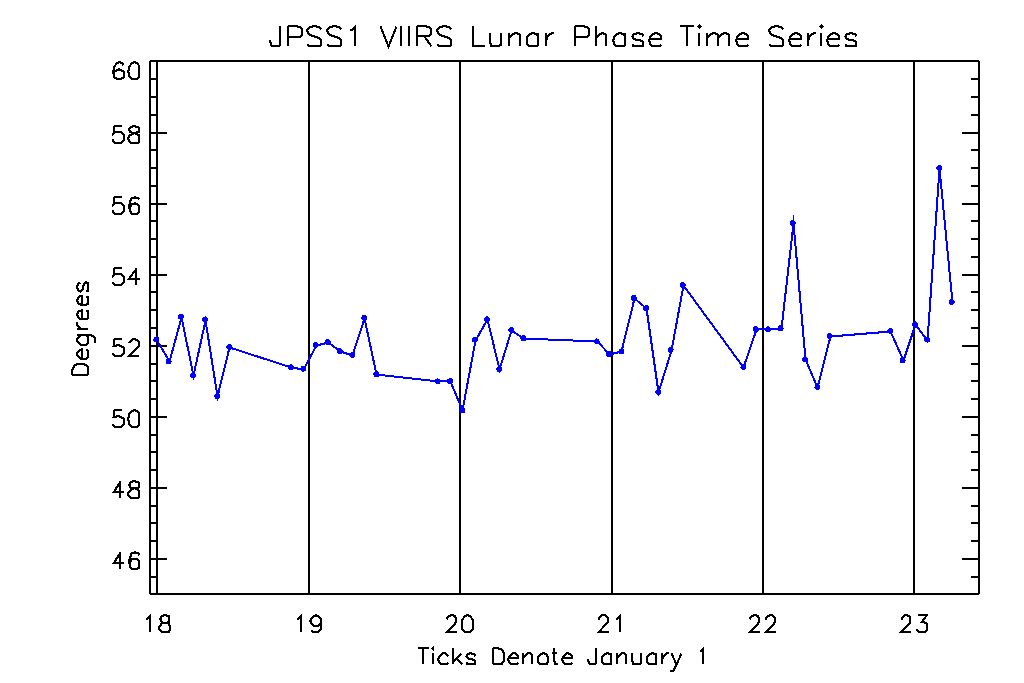 10
10
SNPP and NOAA-20 
Solar Calibration Anomalies
SNPP and NOAA-20 Solar Time Series
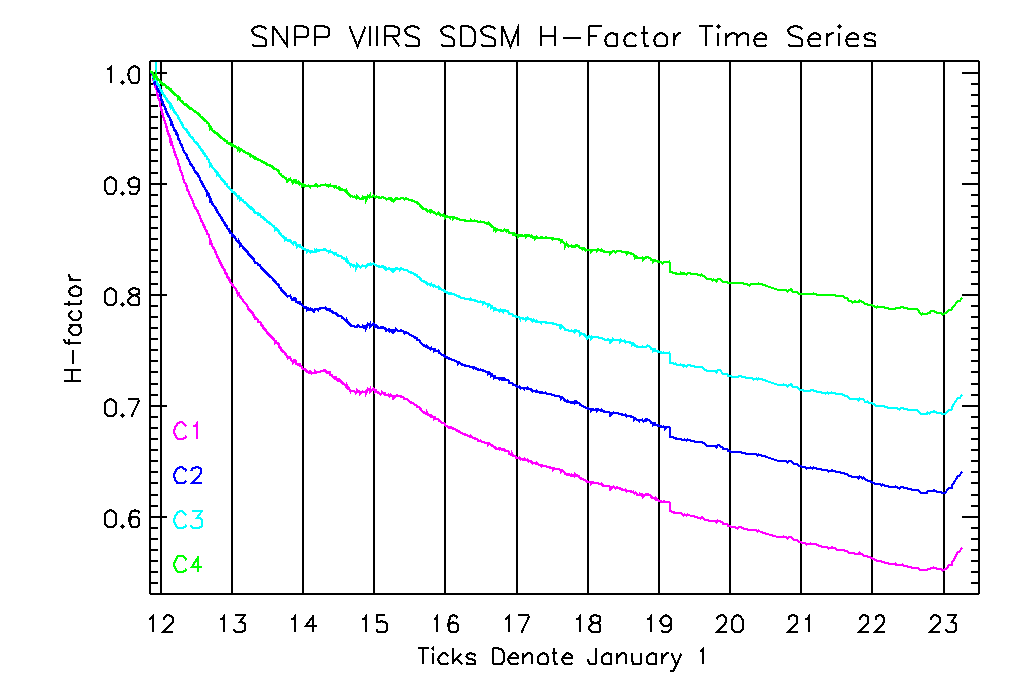 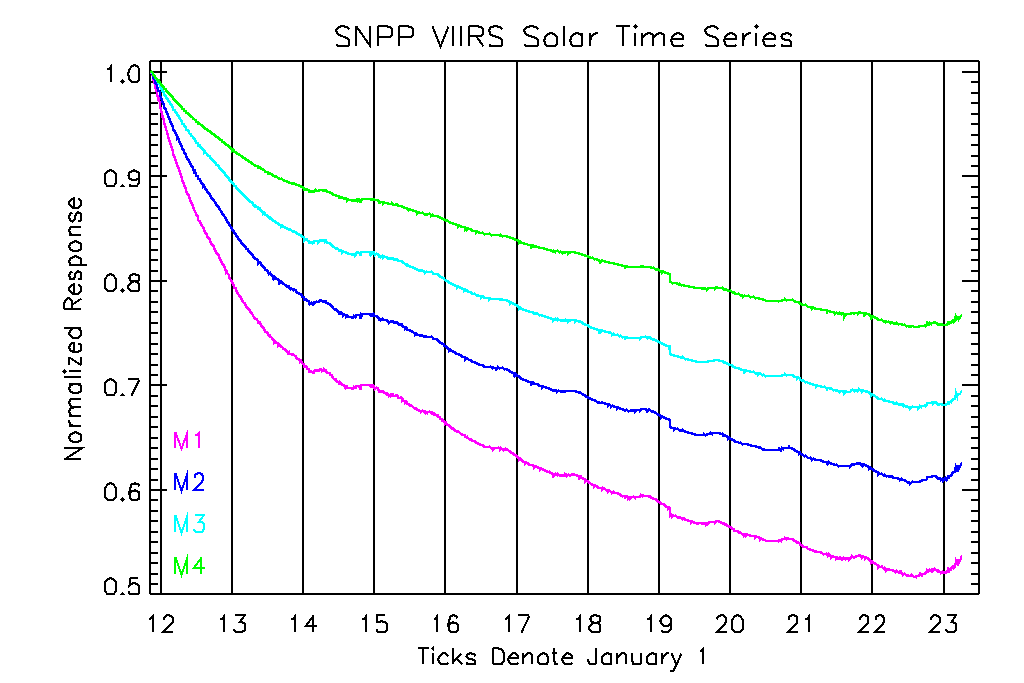 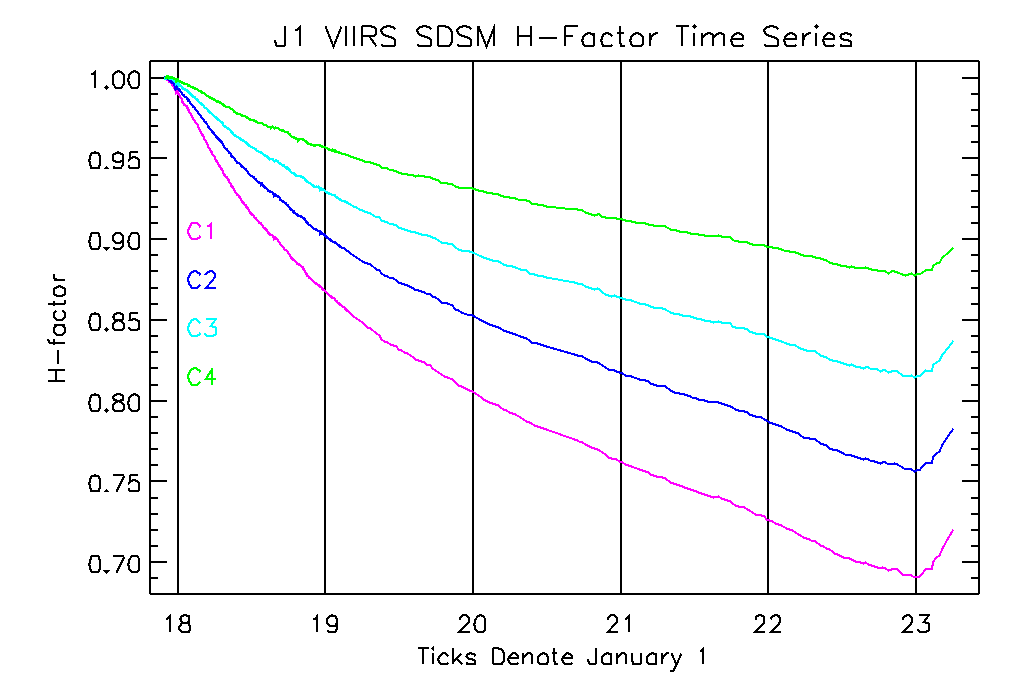 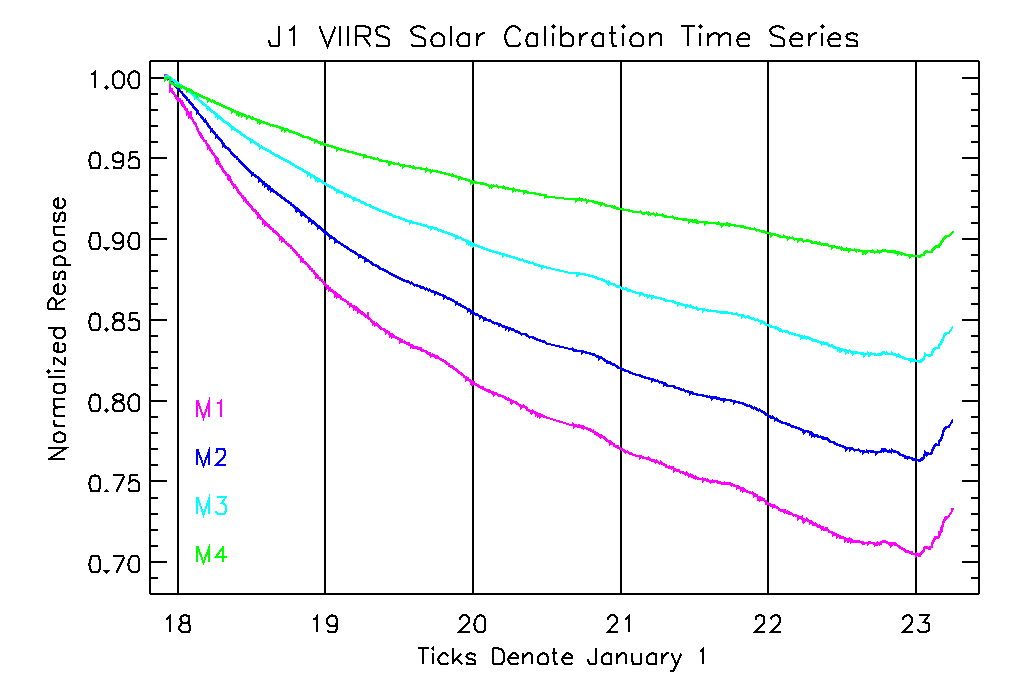 12
12
NOAA Solar Cycle Progression
13
NOAA-20 Atmospheric Drag
14
SNPP and NOAA-20 Solar Time Series
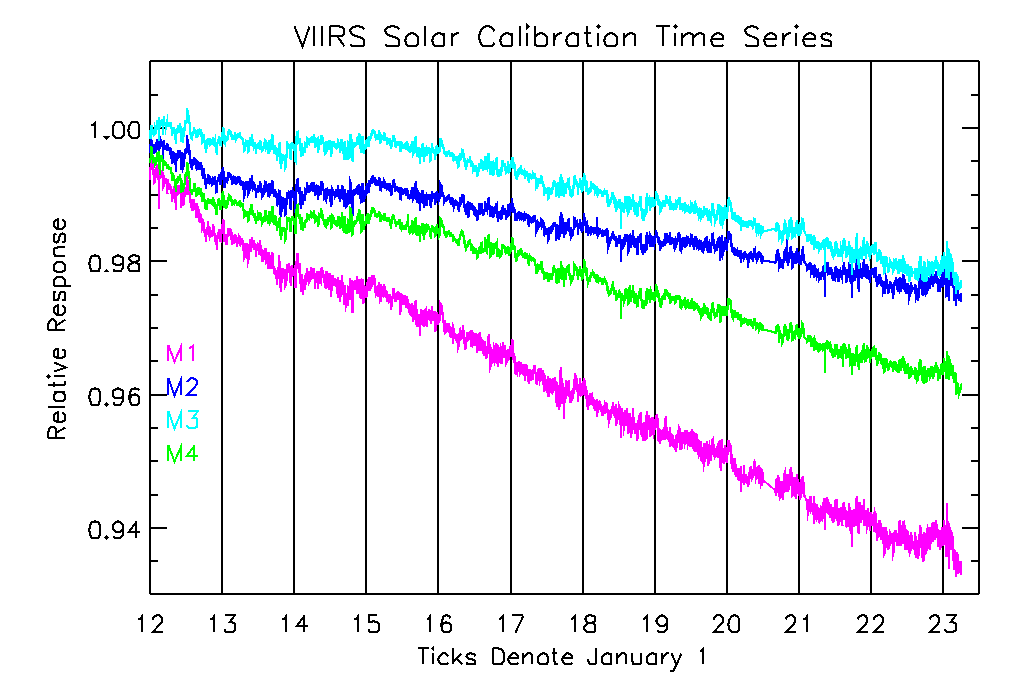 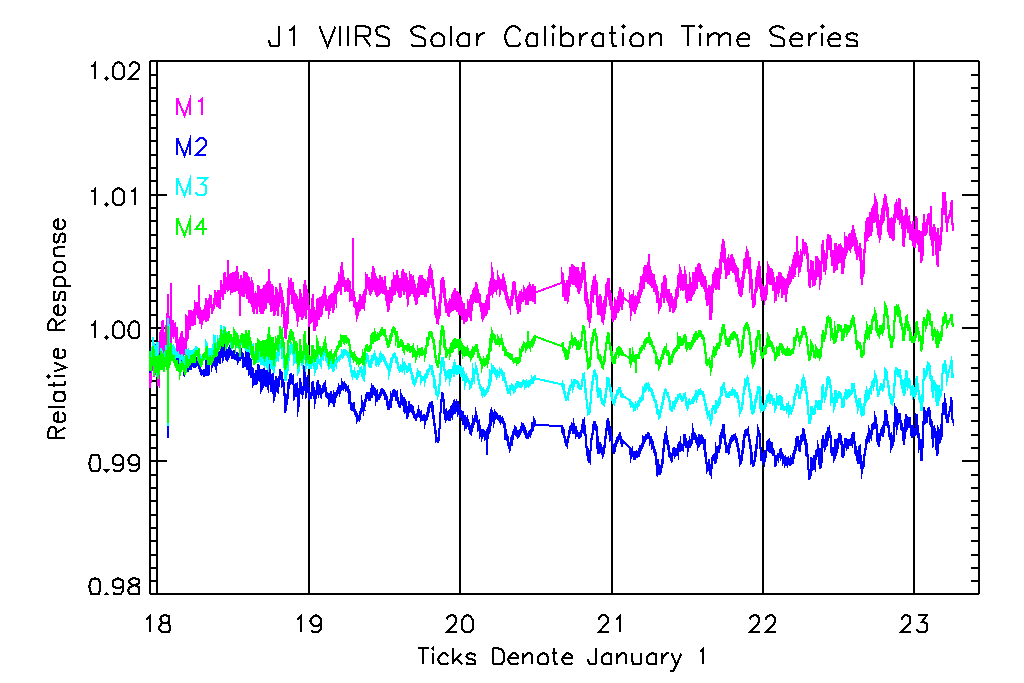 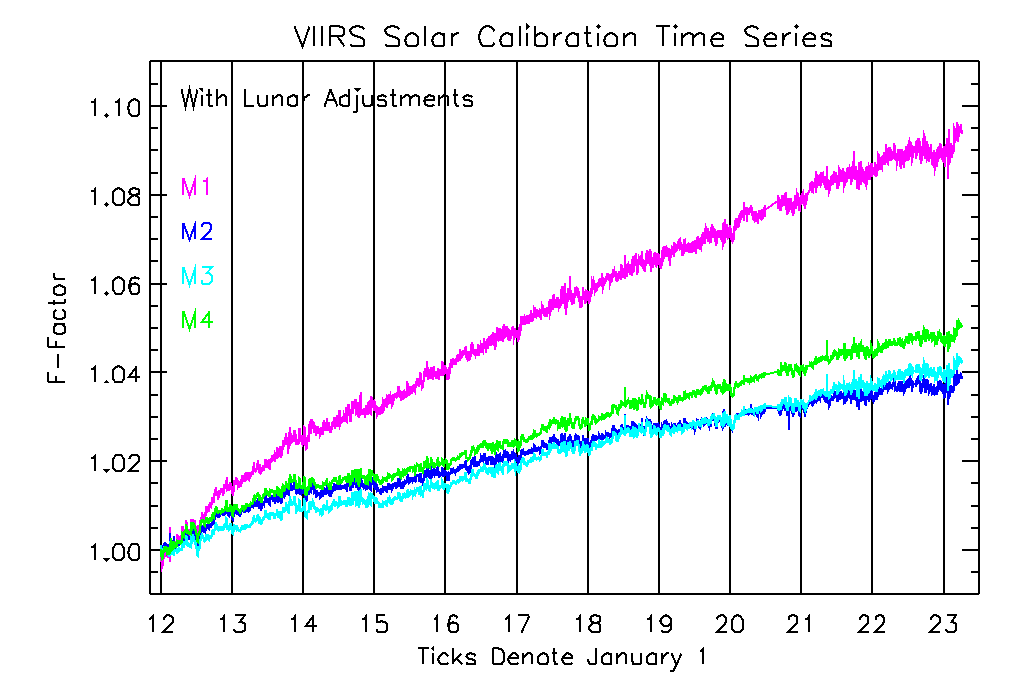 We are still using static F-factors for NOAA-20 VIIRS.
15
Solar Trend Anomalies
The solar trend anomalies are observed by both VIIRS and the SDSM on both spacecraft, so the anomalies are real.

The 2014 anomalies for SNPP VIIRS correspond to the Solar Cycle 24 solar maximum:
The SDSM H-factors mitigate, but do not fully correct, the anomalies.
The slopes of the radiometric trends in the solar time series change from exponential to linear functions during this time.
The lunar adjustments mitigate the anomalies for bands M1-M4.

The 2023 anomalies for SNPP VIIRS and NOAA-20 VIIRS correspond to the start of the Solar Cycle 25 maximum:
The size of the anomalies correspond to NOAA measurements of solar activity.
The anomalies correspond to an increase in atmospheric drag on the NOAA-20 satellite due to the solar maximum.

The use of measured solar diffuser observations to track instrument radiometric responses has additional sources of uncertainty.
16
[Speaker Notes: Petulant mode event for SWIR bands:  lunar time series starts after event.
Solar time series: Nov 2011 (Jan 2012).  Lunar time series (Jan 2012)]